Becker Avionics Group
August 2017
Radio & Avionics Solutions Provider for 50+ Years
Max-Egon Becker founded Becker Flugfunkwerk GmbH in 1956
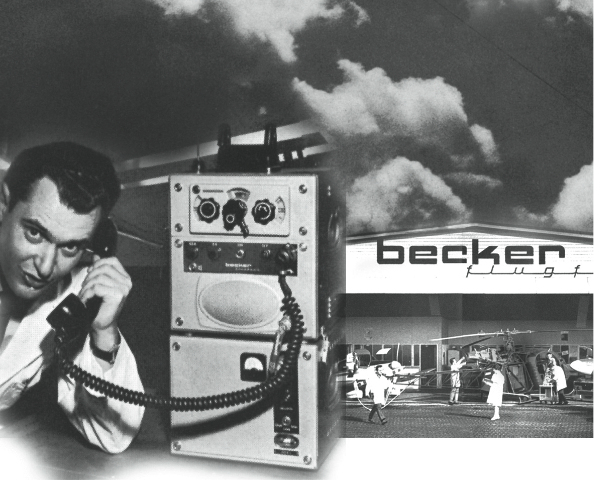 12.03.2018
Company Proprietary Information
2
Becker Long Presence In Radio & Avionics
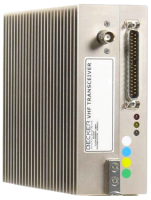 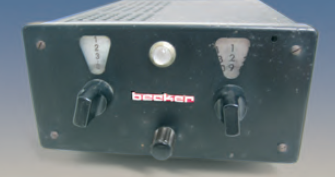 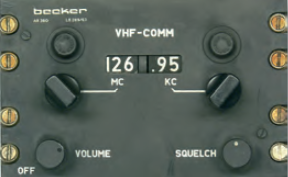 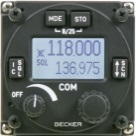 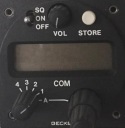 First fully transistor-ized airborne radio
VHF Transceiver for larger Aircraft
AR 3201 - Compact
VHF Transceiver
8,33 kHz VHF Transceiver
VHF TransceiverRT6512 (20W)
1983
2005
2016
1973
1956
1961
1968
2010
XPDR – ATC2000
Mode A/C
XPDR – BXP64xx
Mode S
XPDR - BXT6513
Mode S incl. ADS-B
Becker Flugfunkwerk
founded
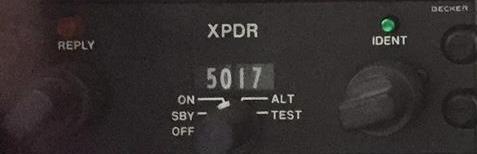 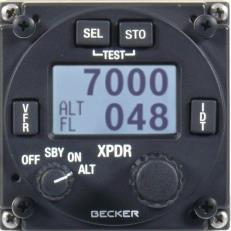 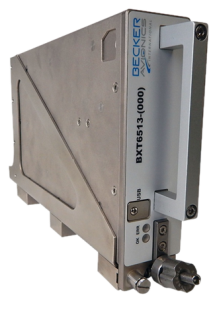 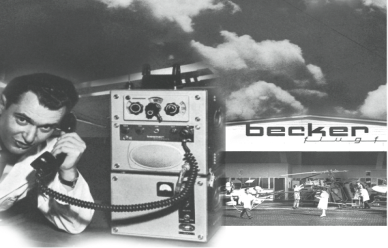 NAV
NR 2020
ADF
2050
First Ground Station
1957
[Speaker Notes: XPDR: ATC 3401: 1997, ATC4401: 2001
NAV: NR 200: 1966
Marker: MBR 1: 1969
COM: AR2011 / 25A:1981, AR 400: 1968, AR3201: 1983 & much more
ICS: AL3: 1960, MSU/SSU: 2004]
Becker Avionics Worldwide Operations
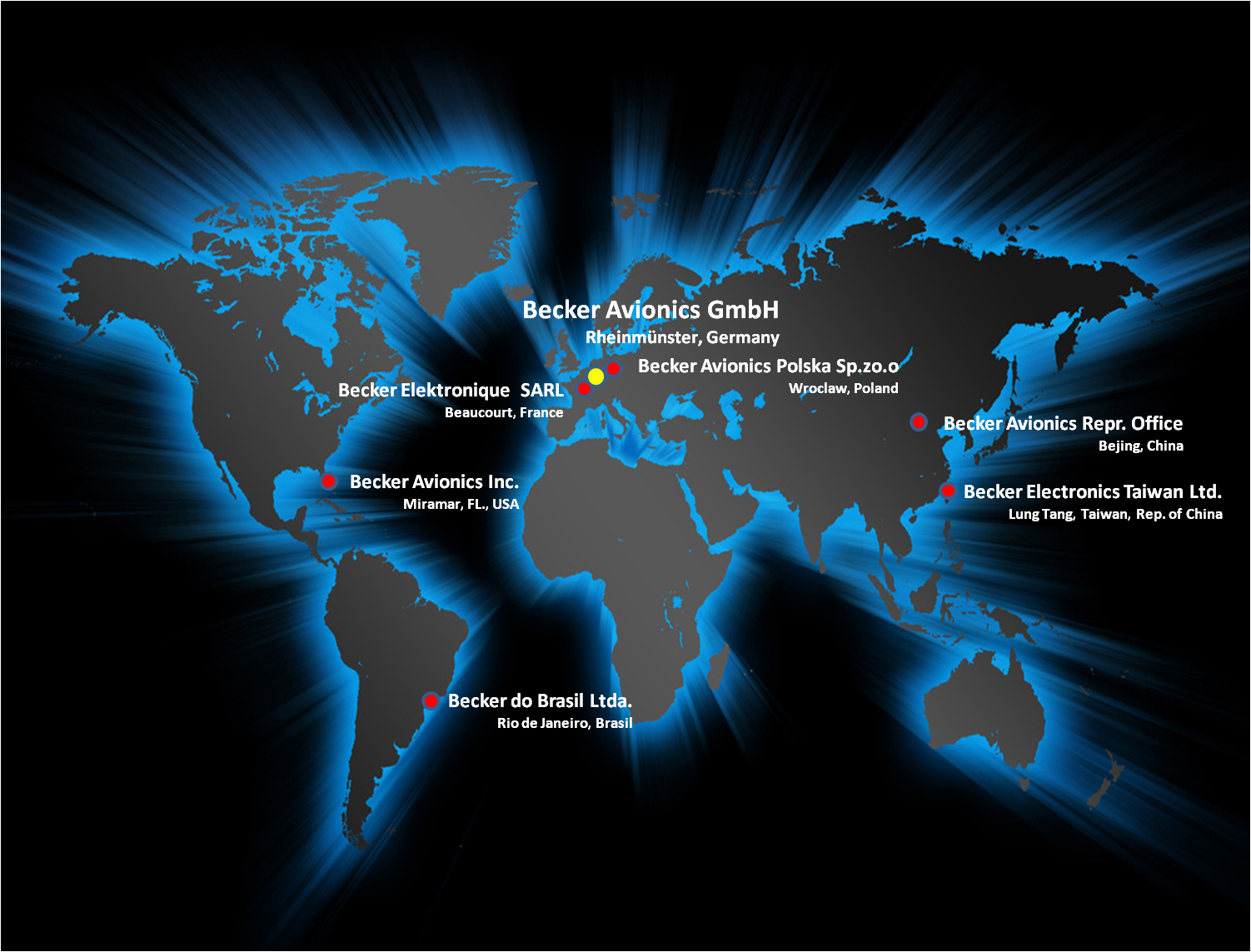 Medium sized company with international orientation
12.03.2018
Company Confidential
4
Becker Avionics Product Portfolio
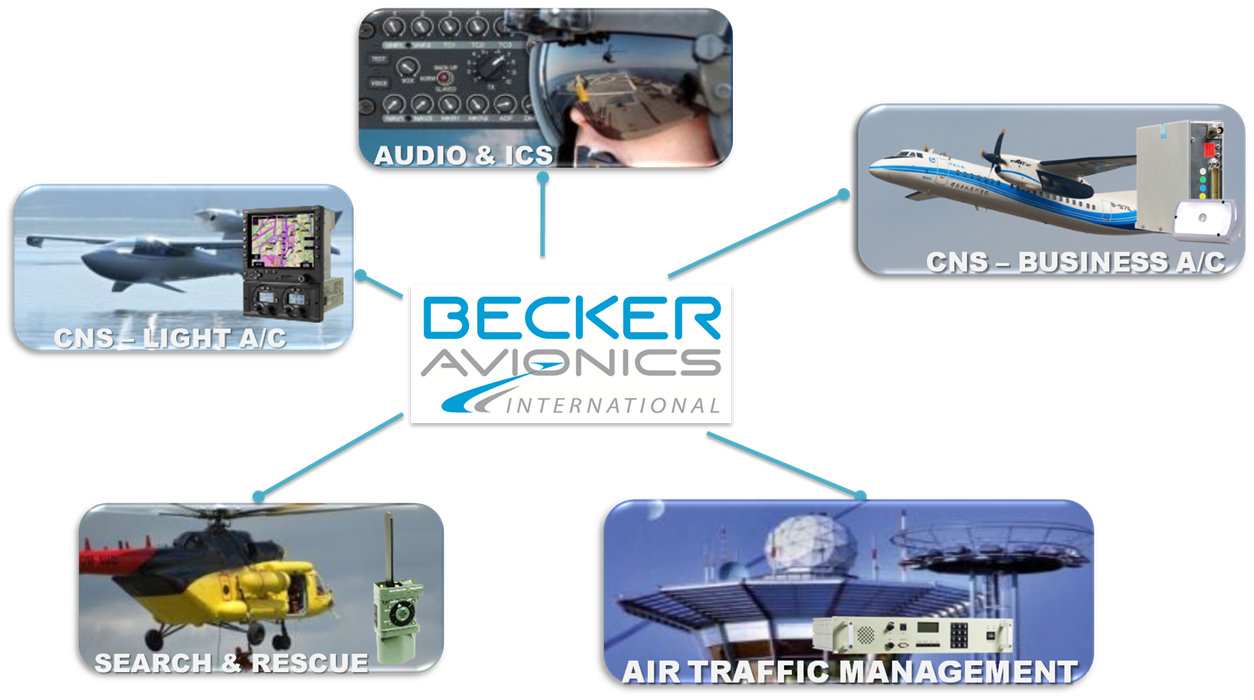 CNS Primeline Com Nav Products
RN3320
RA3502
RT6512
MKR3300
Functions:

COM (RT6512)
NAV  (RN3320)
ADF  (RA3502)
Compact and light-weight
Marker Receiver (analog) 
ETSO certified:
No forced cooling required
Separate remote and control units for flexible installation
 Installation kits available
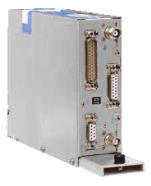 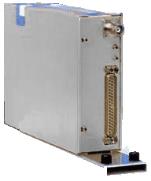 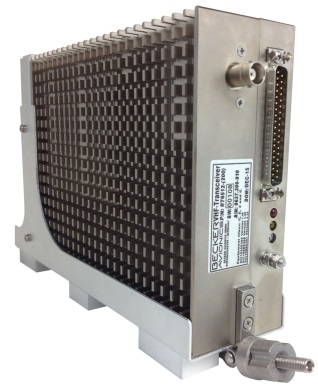 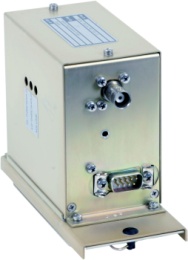 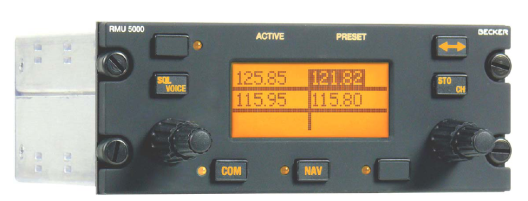 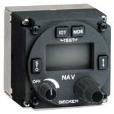 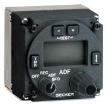 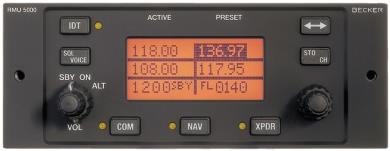 RMU 5000 for DZUS or 160mm
Corresponding individual 
Control Units (CU)
BXT Primeline Mode S/ ADS-B OUT Transponder Family
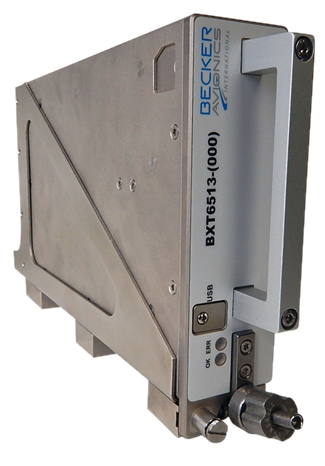 BXT6513
BXT6553
TCAS II Compatable
Design Assurance Level B
Common Hardware
13 - 47% Less Volume Compared To The TDR94D & MST67
Saves Up To 55% Of Weight
2.2 Kg Less Than MST-67A Or 0.8 Kg Less Than NXT-700
Passive Cooling - No Fans / Air Holes
Operating Temp -55C <> +70C
Affordability
Target Market Price Half Of Current Offerings
Simplified Installation, Configuration & Updating ON WING
Cost Of Ownership Less Due To Reliability, Extended Warranty Period
Dual Antenna
Diversity
-(000)-()
Single Antenna
-(010)-()
Aircraft OEM Standard Fit
-(100)-()
CNS Compact Line  VHF COM
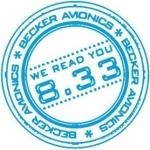 RT6201
AR6203
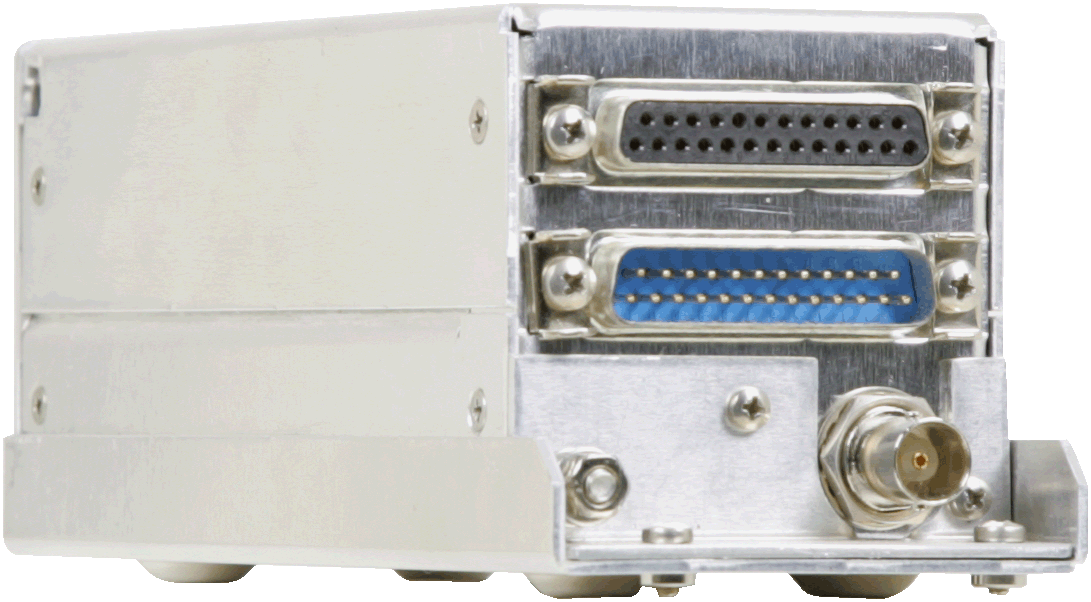 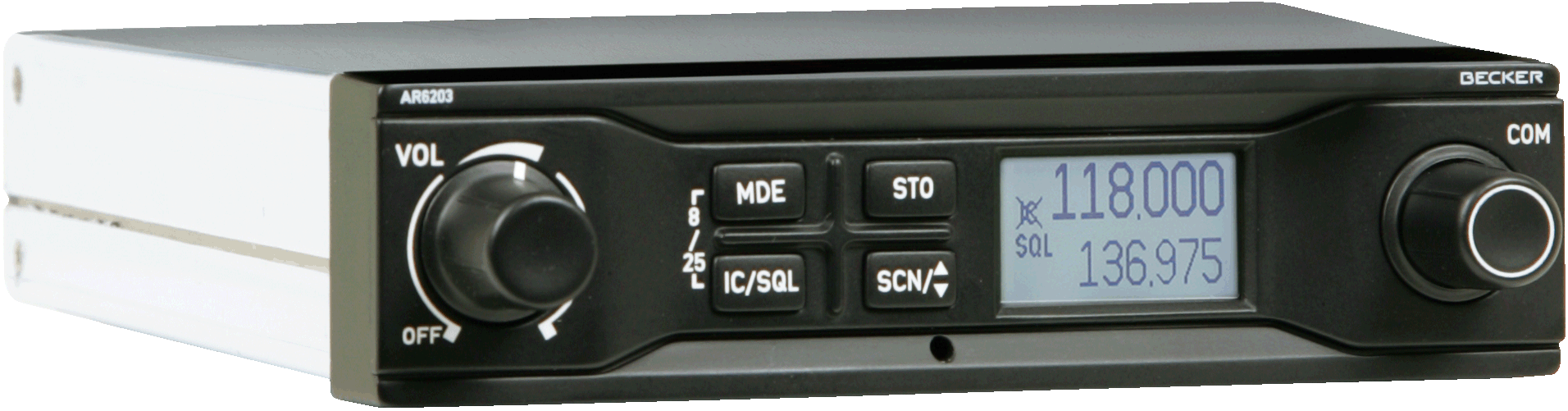 8.33kHz /25kHz
6 or 10 Watts
10-30V 
Scan Modi
VOX IC
4 place Intercom
Tandem 
Software Level D
AR6201
RCU6201
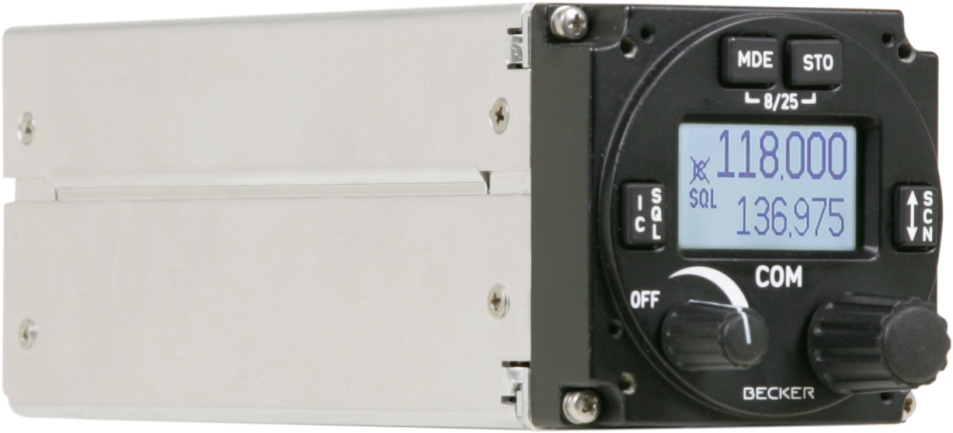 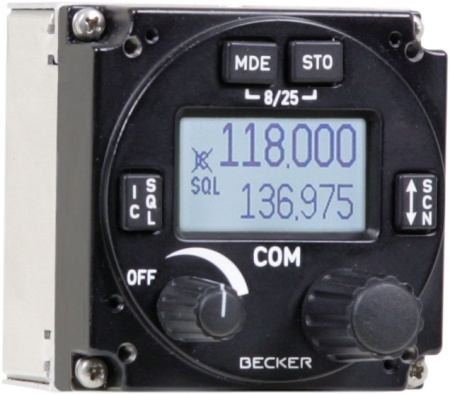 CNS Compact Line MODE S Transponders
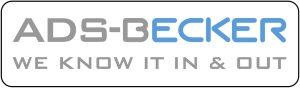 BXP6402
BXP6403
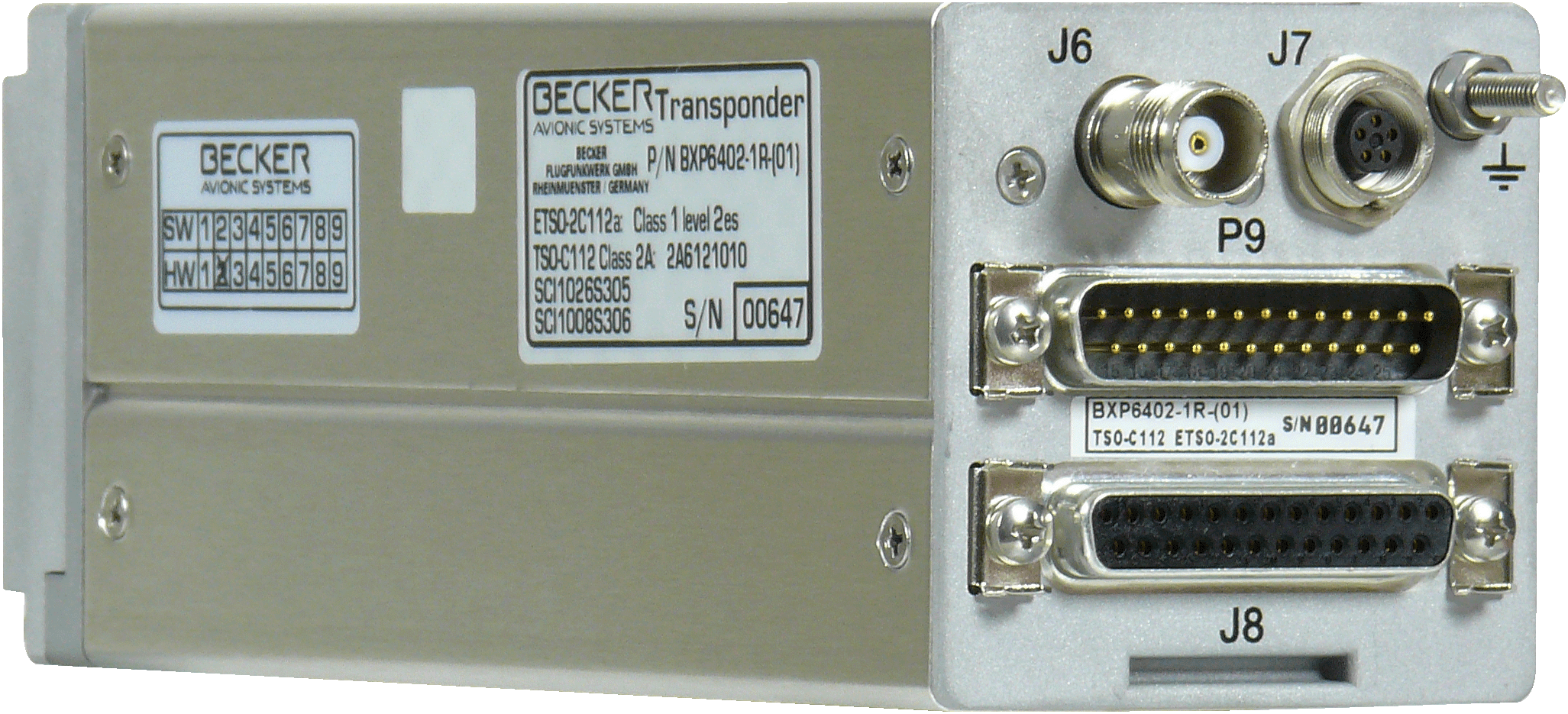 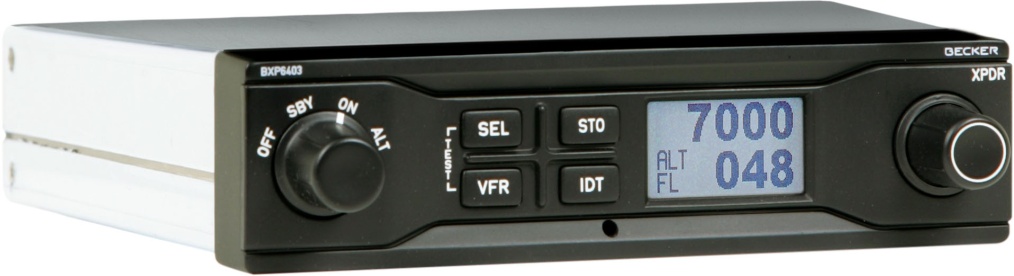 Class 1 - 250 Watt
Class 2  -150 Watt
Address Module
Blind Encoder
ADS-B out 
(not certified)
AMP - Programer Kit
BXP6401
CU6401
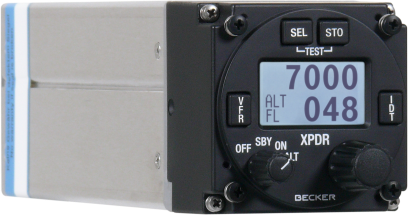 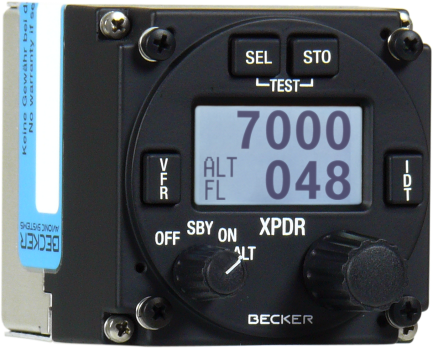 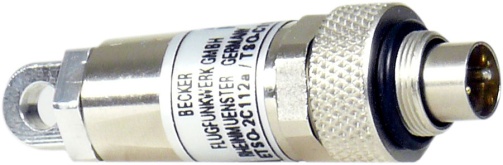 AM6400
ICS Digital DVCS6100
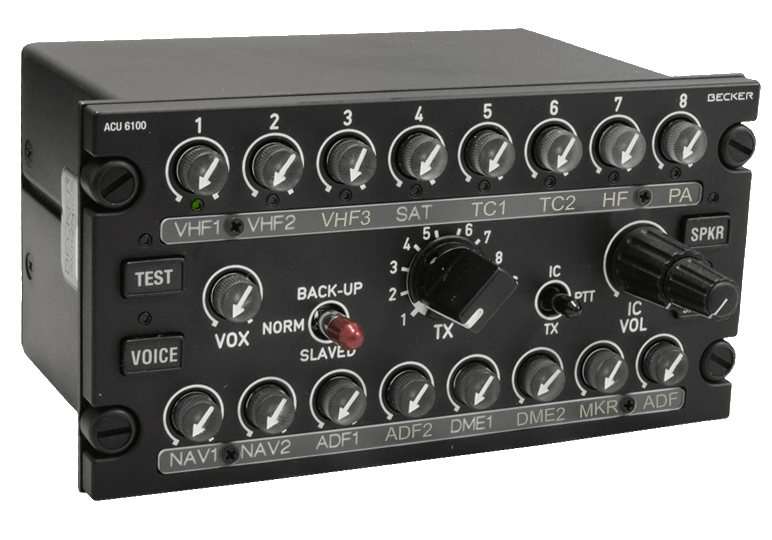 Fully digital audio processing based on DSP technology
software configurable
proven HMI and functionality for sophisticated missions
up to 8:	transceivers/ receivers/			warning-tones
up to 6: control units per REU
8 DZUS Height
TSO/ETSO certified
NVIS green B compliant
ITAR-free
ACU6100
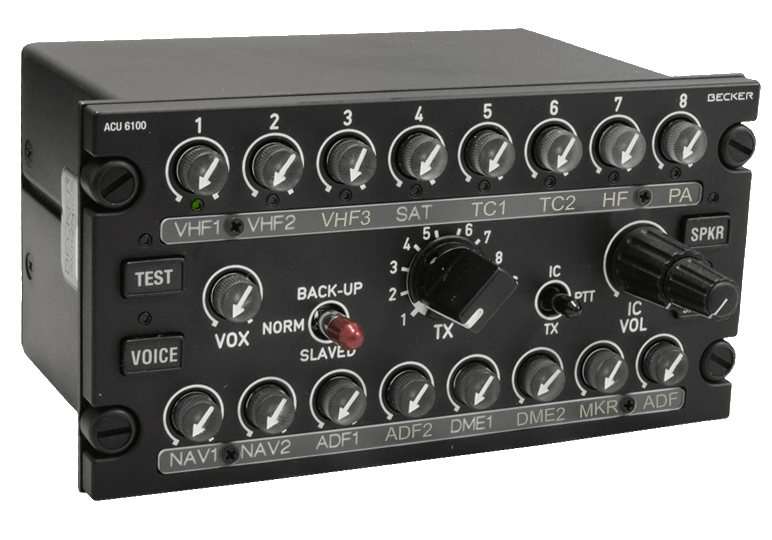 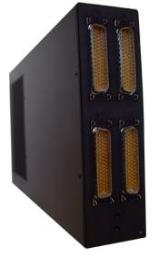 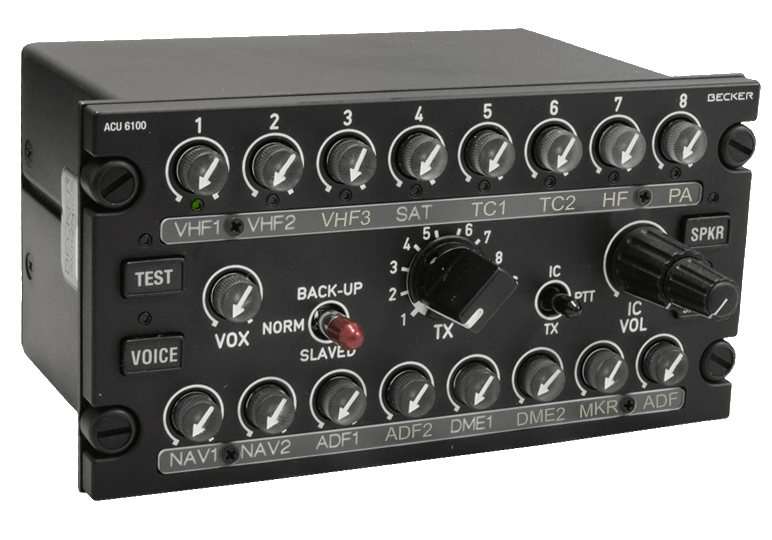 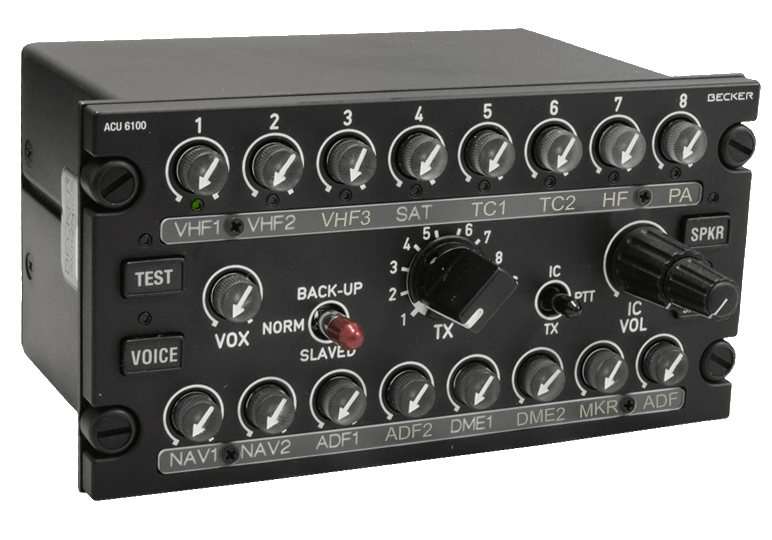 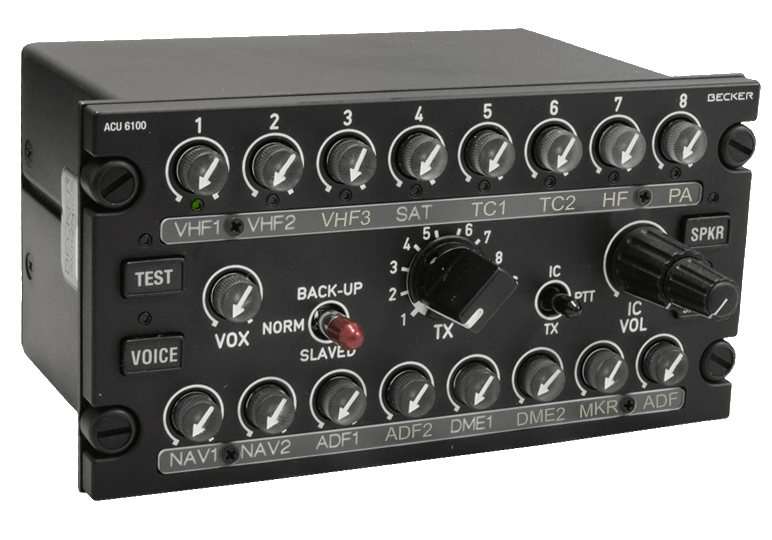 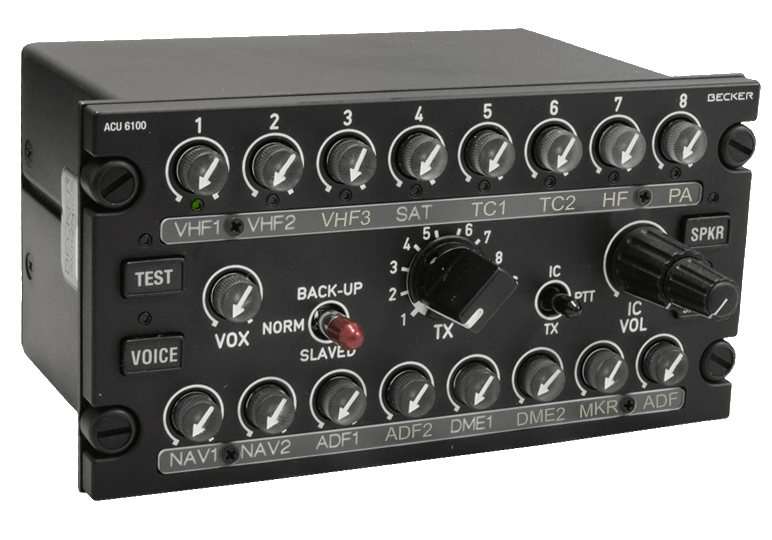 REU6100
H/C: AS350, Bo105, EC135, EC145, MD900, Bell412, Bell429 
S-70A, A/C: Do228, MA600, Pilatus PC-9, PC-12, L-410, KingAir 350, DHC-5 Buffalo, Dash-8, CN235, C-130 Hercules
SAR PLB System     406Mhz Cospas-Sarsat
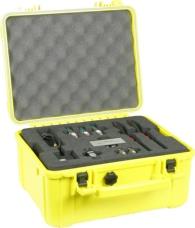 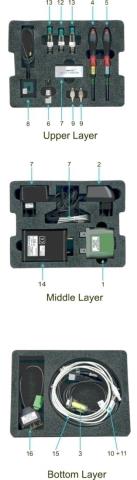 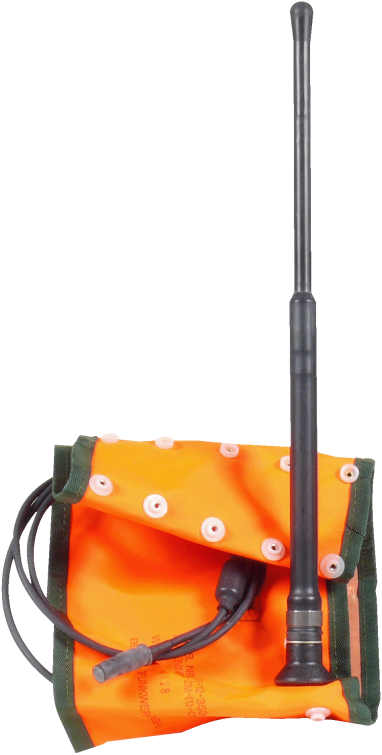 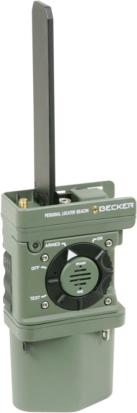 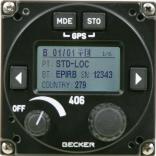 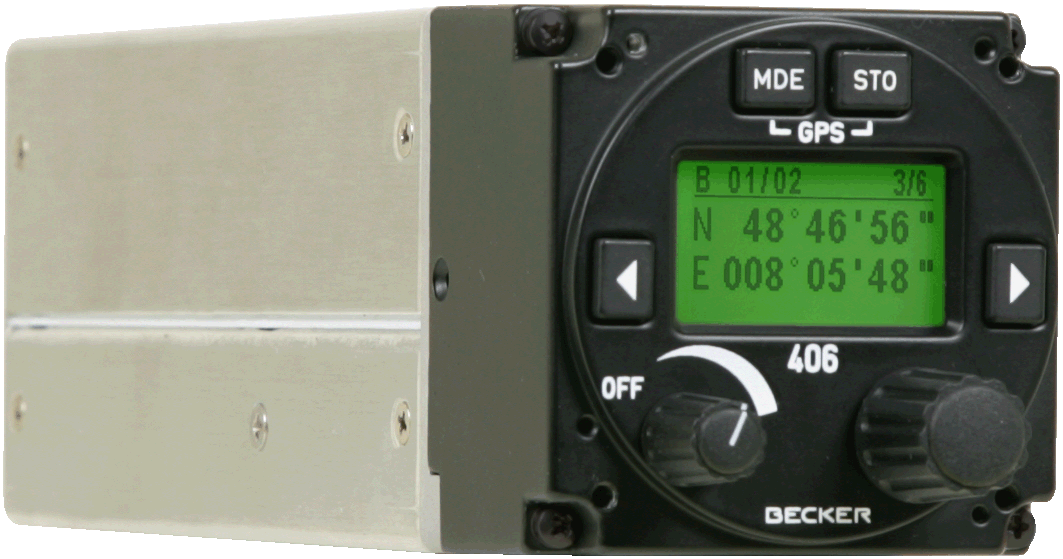 MR510 PLB (with Antenna SWA)	        BD406 Beacon Decoder	Programming &
			Test Set
ATM Systems VHF COM Ground Station
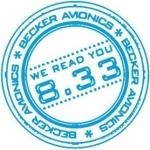 VHF multichannel receiver, transmitter and transceiver for groundto air communication at airfields, airlinesand control centres
118-137 MHz frequency range
	(118-156 MHz optional)
8.33 kHz channel spacing
Simple and easy to operate
Local and remote control operation
Digital signal processing
Built in test (BIT)
Power output rf: 20watt
Power output rf: 6 watt
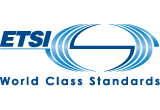 TG560
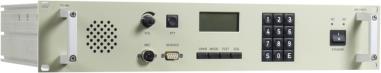 TG660
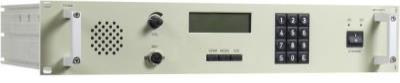 ATM Infrastructure
Tower control consoles and 19inch racks
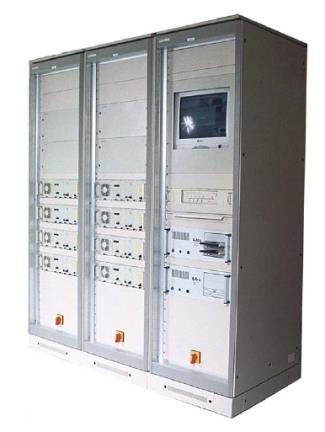 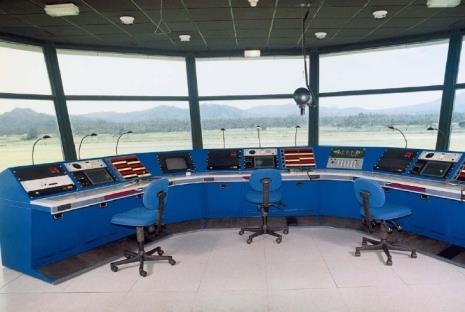 Tower Karlsruhe Baden
Transmitter and Receiver 19 inch racks
ADS-B OUT  Solutions for Airport Ground Movement
application in the airport area can include:  
Situation awareness improvement,
Ground traffic management,
Runway incursion prevention,
Vehicle operation coordination and optimization
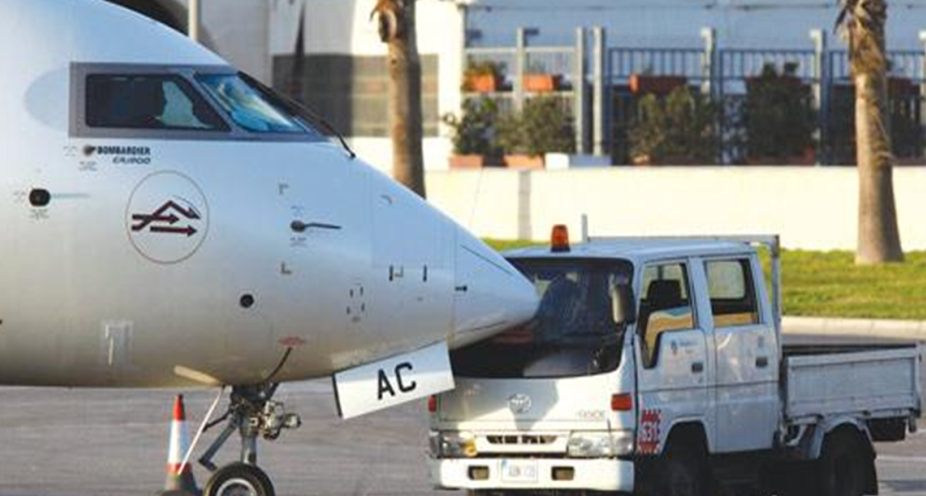 BAR6216
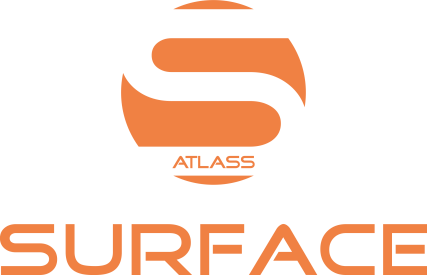 BAV6215
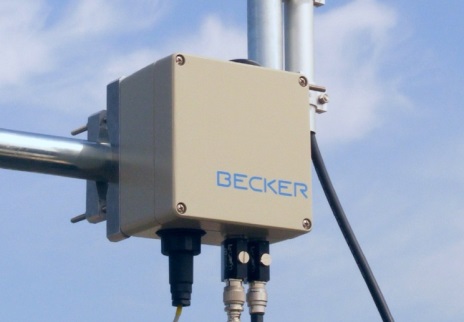 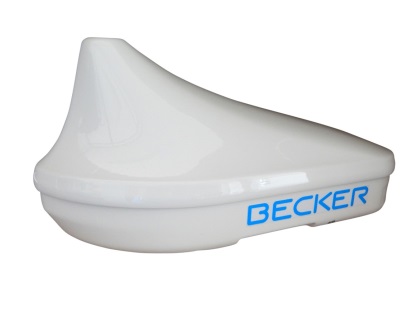 ATM Ground Traffic and Flight Following
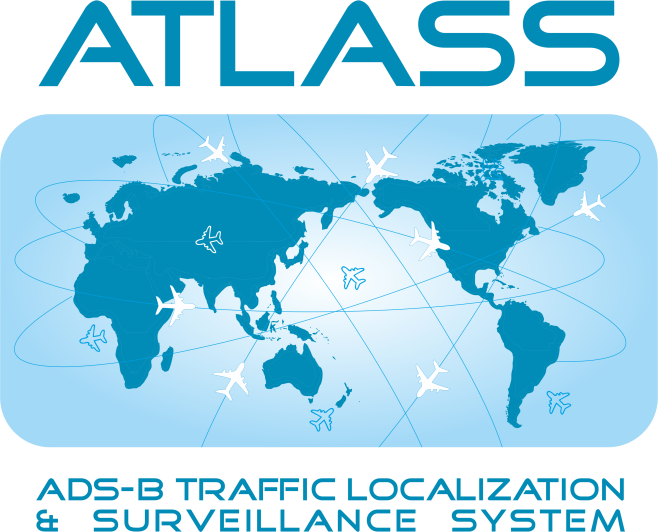 Innovative flight tracking system
Basic situational awareness
Flight following for airlines and fleet operators

3 different all-in-one solution packages 
	focused on your operational requirements, scalable on demand with optional features
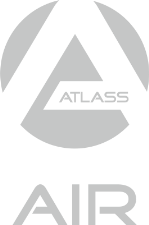 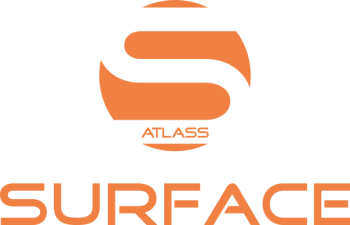 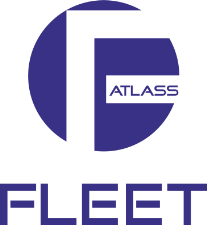 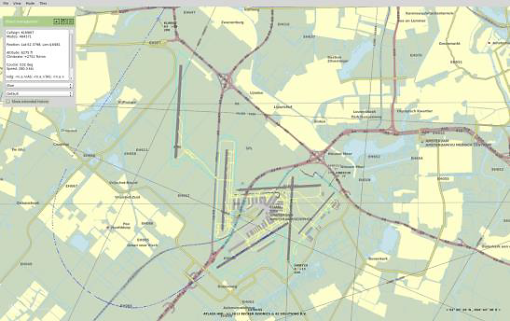 flight tracking and 
fleet following
aerodrome air traffic situational awareness
airport ground 
traffic control
Select Becker Avionics Customers
Bundeswehr 
French Gendarmerie
German Air Force
German Marine 
German Police
Hindustan Aeronautics Limited (HAL)
Indian Navy and Coast Guard 
Indonesian Aerospace (IAe)
Korea Aerospace Industries (KAI)
NATO Helicopter Industries (NHI)
Royal New Zealand Air Force
South African Air Force
US Navy
Airbus
Airbus Helicopters
ATR
BELL Helicopter
Diamond Aircraft
GARMIN
Grob
Helibras
Lufthansa Systems
Pilatus
Piper
RUAG Aerospace
Tecnam
Xian Aircraft
Select Becker Avionics Partners
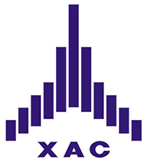 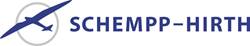 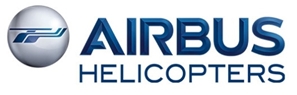 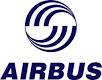 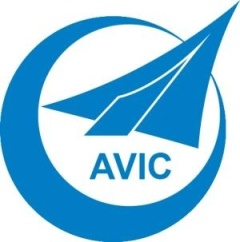 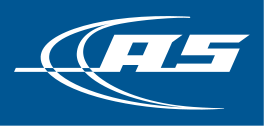 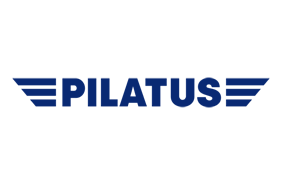 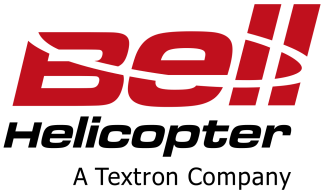 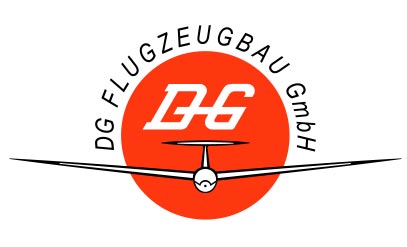 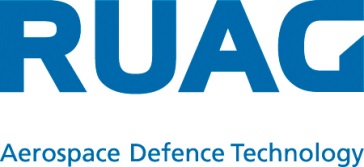 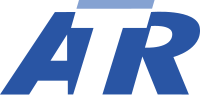 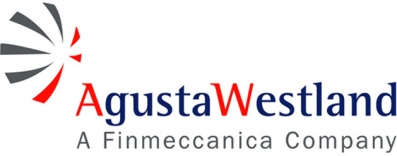 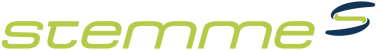 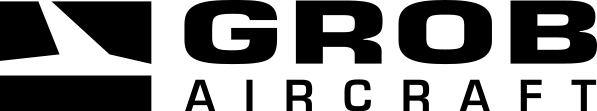 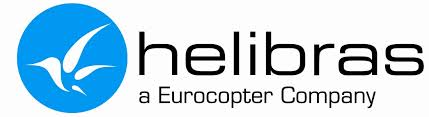 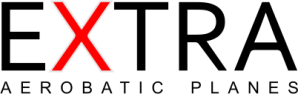 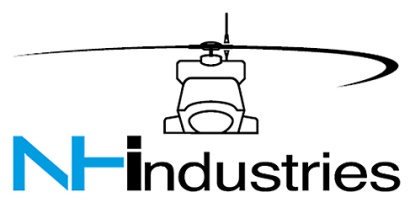 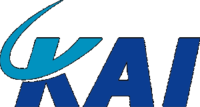 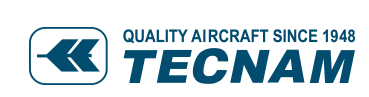 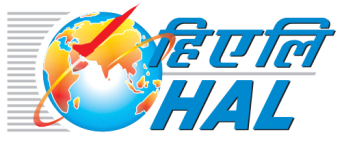 Becker Avionics Certifications & Qualifications
Becker Germany:
EASA Part 21: DE.21G.0075 issued by LBA
EASA Part 145: DE.145.0166 issued by LBA
ISO 9001:2008: 12 100 20985 issued by TÜV SÜD
EN 9100:2009 : 12 100 20985 issued by TÜV SÜD
BWB: BWB-1921Y-B07/13/01: issued by BAAINBw
DO/PO agreements with Airbus, Airbus Helicopters, RUAG,
Xian Aircraft Company, Aerotechnik
Becker USA
ISO 9001:2008: C2014-01024 issued byPerry Johnson Registrars
FAR Part 145: B6NR431N issued by FAA
FAR Part 21
Becker Poland
ISO 9001:2008: 912051395/2 issued by DEKRA
Becker  France
ISO 9001; ISO 13485, IPC Member
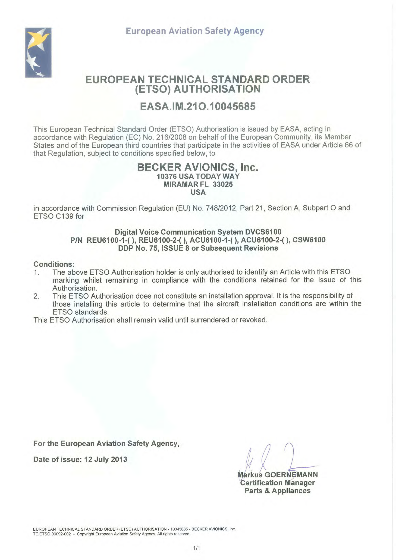 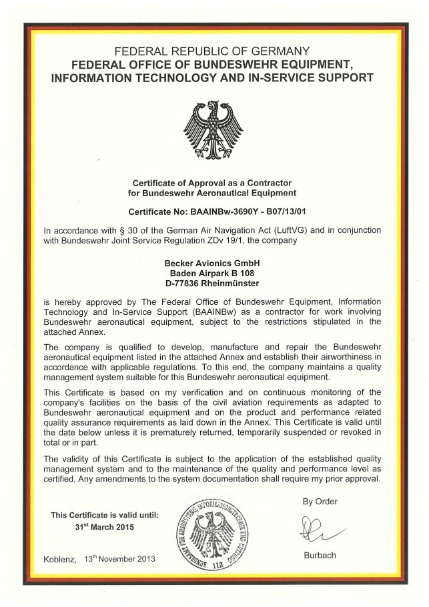 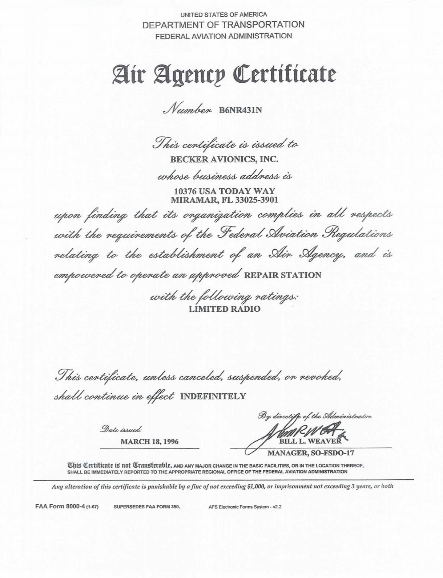 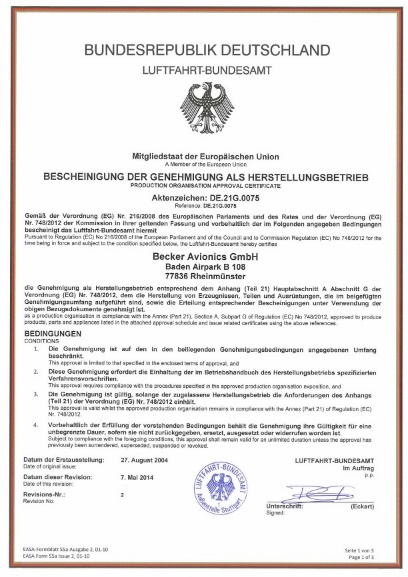 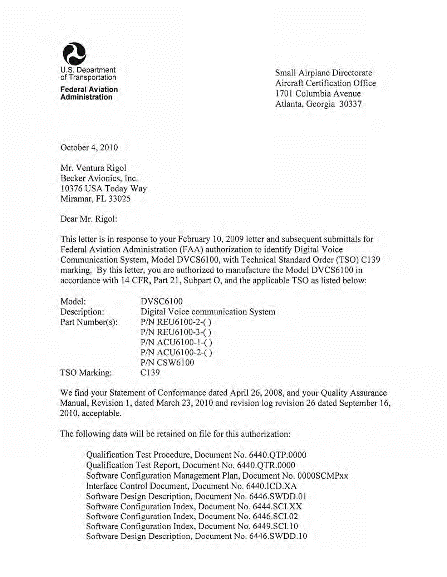 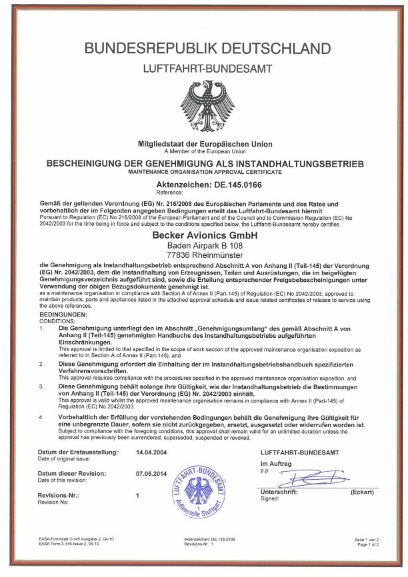 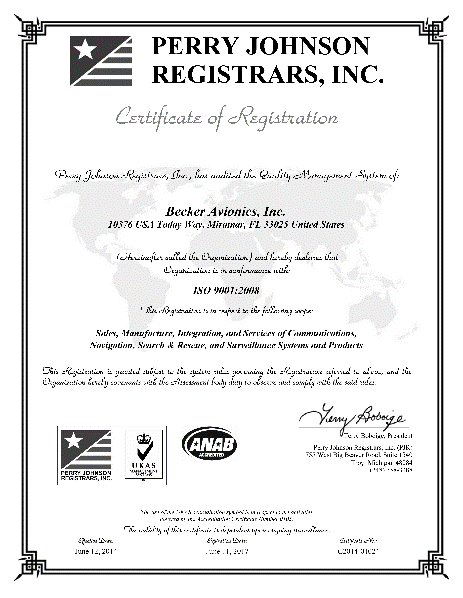 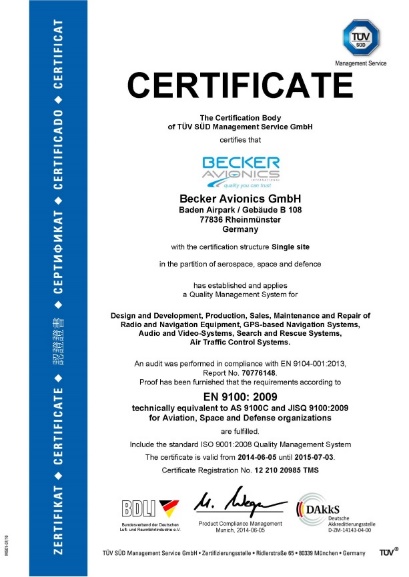 12.03.2018
Company Proprietary Information
EASA AP-DOA Design Approval Case
12.03.2018
19
Company Proprietary Information
Becker Avionics Organization
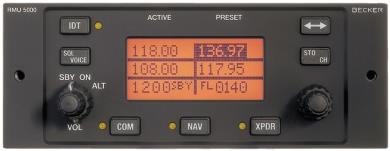 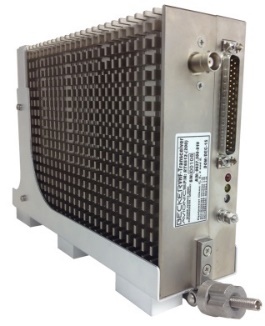 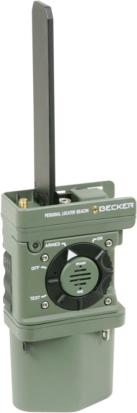 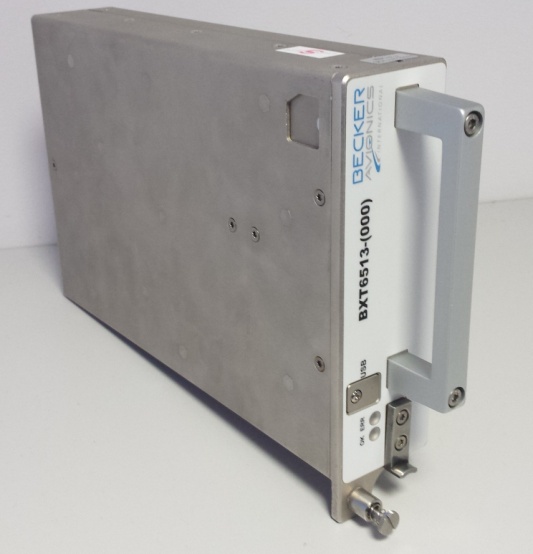 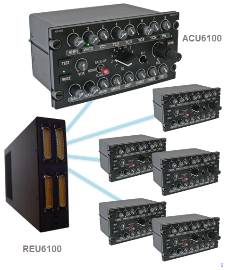 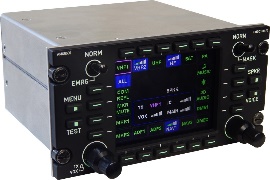 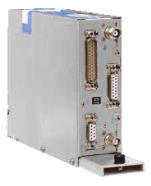 R&D Capabilities
Organization and Skills
Technologies
Tools and Processes
Intellectual Properties
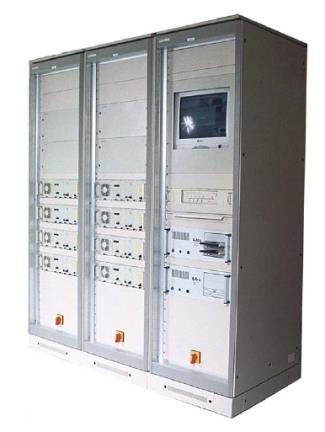 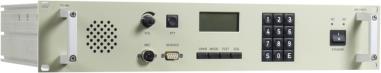 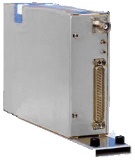 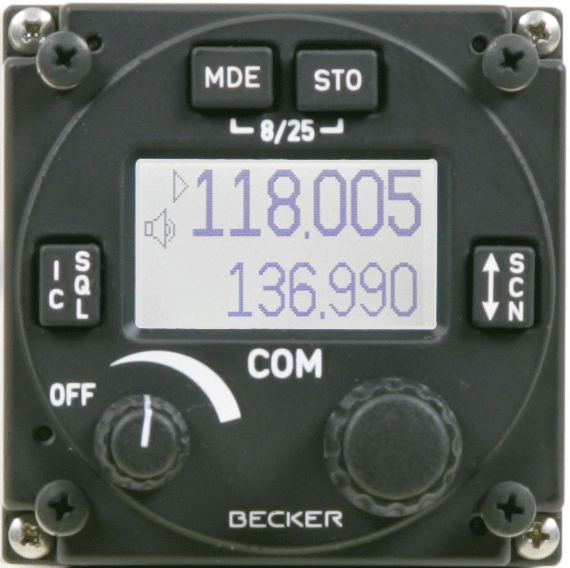 Production Capabilities
Organization and Skills
Technologies
Tools and Processes
Maintenance Capabilities
Maintenance Organization
12.03.2018
20
Company Proprietary Information
R&D Organization & Full Time Employee Staff
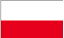 EASA / Customer
33 FTE
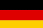 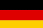 1 FTE
14 FTE
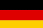 Product Line Mgmt
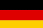 6 FTE
ICS	Intercommunication Systems
SAR	Search and Rescue
CNS 	Communication Navigation Surveillance
ATM	Air Traffic Management
5 FTE
1 FTE
12.03.2018
21
Company Proprietary Information
Technologies & Expertise
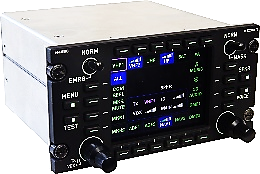 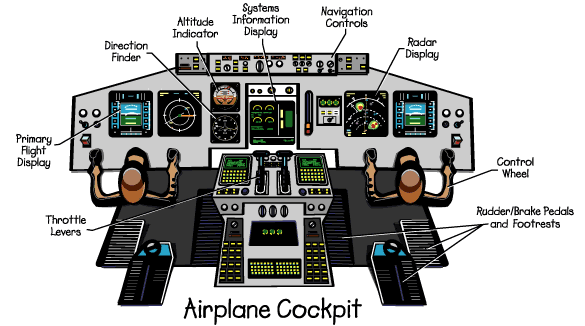 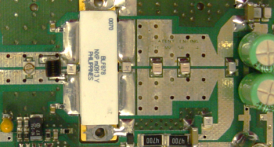 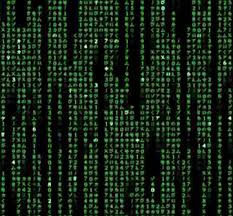 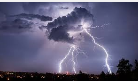 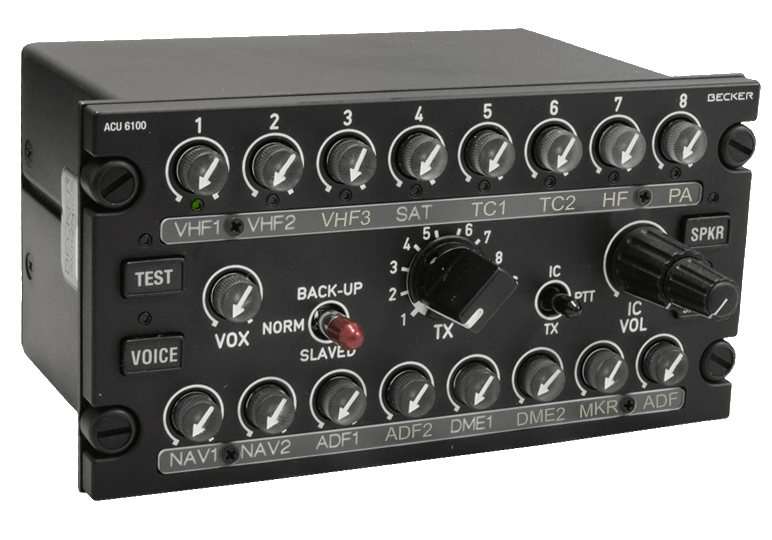 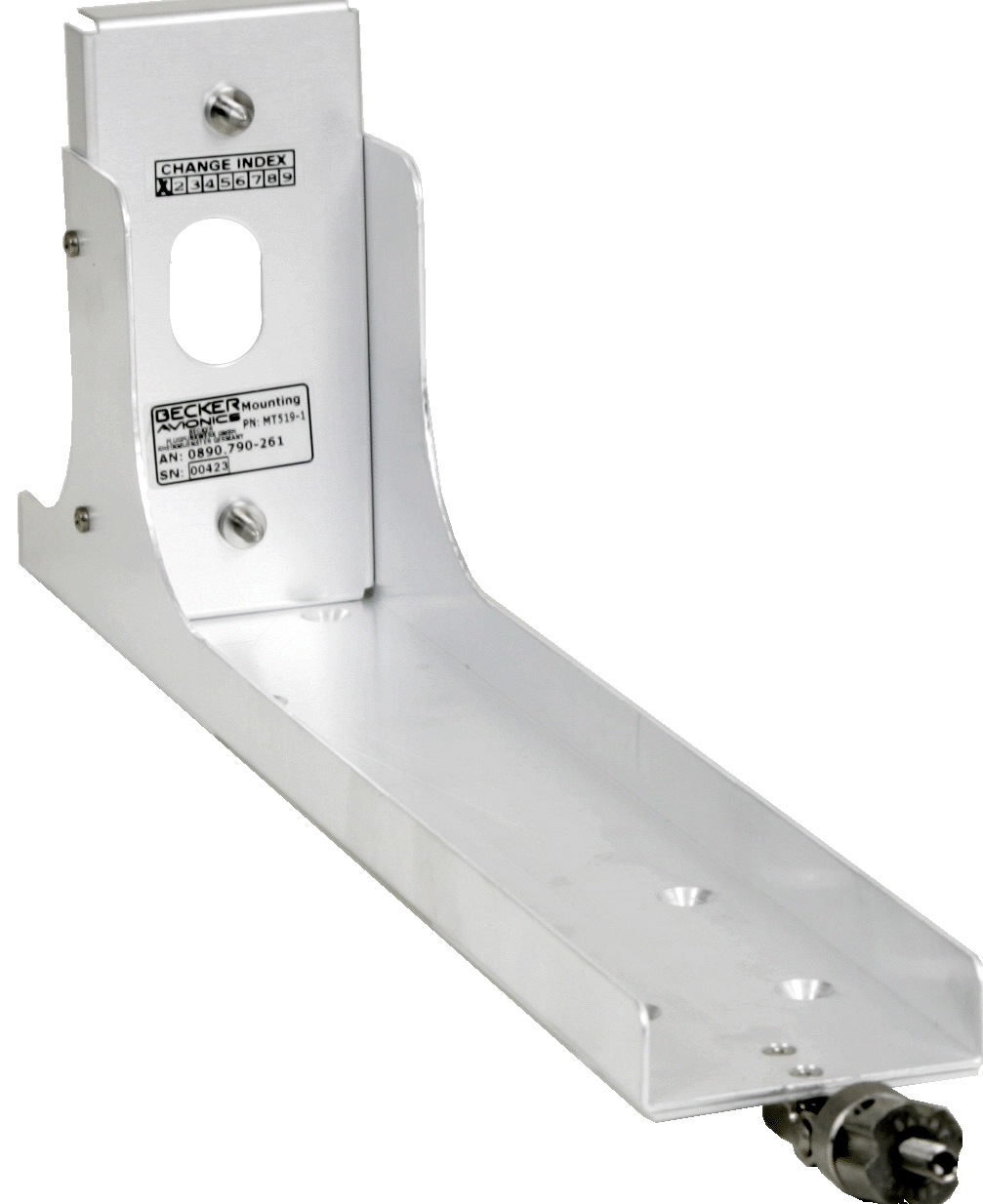 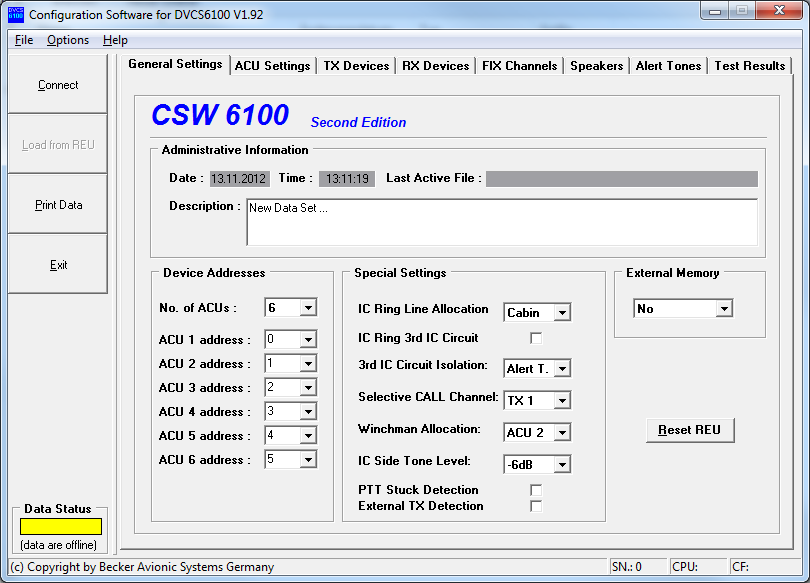 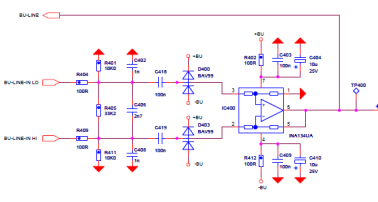 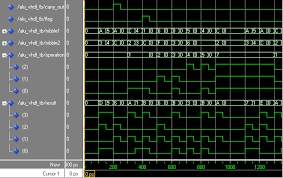 12.03.2018
22
Company Proprietary Information
R&D Intellectual Properties
12.03.2018
23
Company Proprietary Information
Production Value Stream
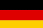 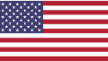 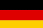 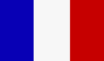 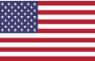 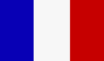 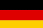 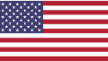 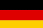 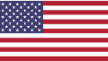 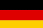 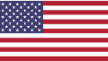 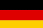 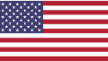 RF
Audio
Display
PCB Assembly
Soldering
Production Planing
Procurement
Commissioning
Temperature
Vibration
Functional
Env.Stress
Mechanical &
Electronics
Packaging &
Shipping
BAG

Batch Size: 1-400
ERP Sys: IFAX
Traceability of Devices and Subassemblies
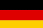 12.03.2018
24
Company Proprietary Information
PCB Manufacturing
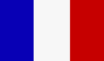 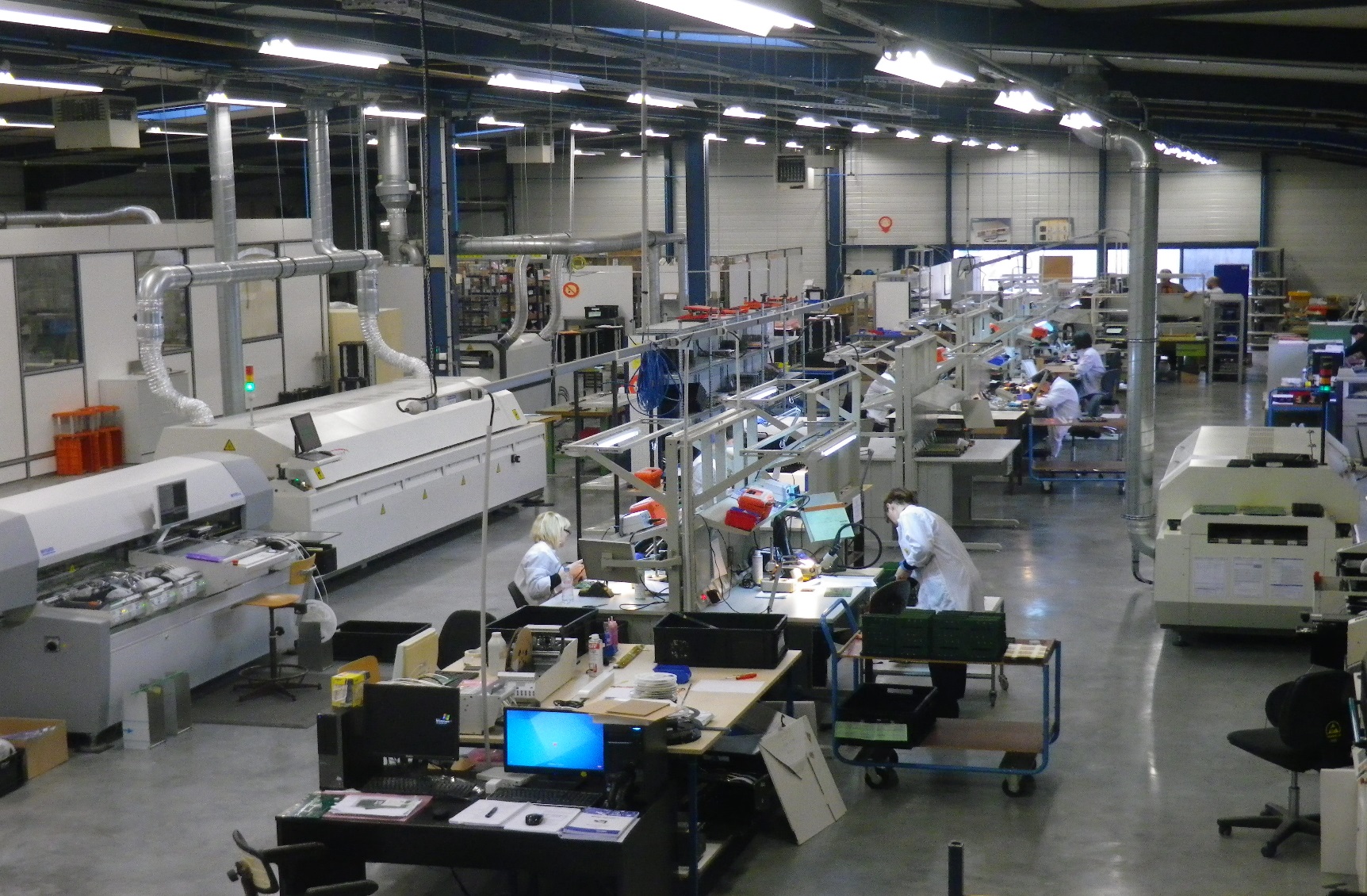 SMD Pick & Place: 
1 MY100
1 MYDATA MY12 	
1 MYDATA TP9-2
Silkscreening  : 
MY500
ESSEMTEC SP200V vision
Reflow : 
THERMATECH Z500C
EXCELSIUS XRC8
25
12.03.2018
Company Proprietary Information
Quality
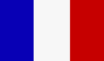 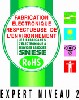 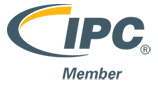 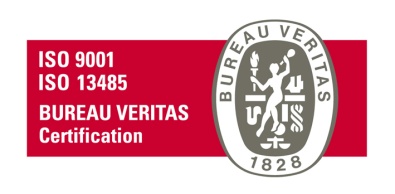 Certified ISO 9001:2008
Certified ISO 13485 : 2012
Production according to IPC 610 classe 3
Stocking of  components according JEDEC J-STD -033C
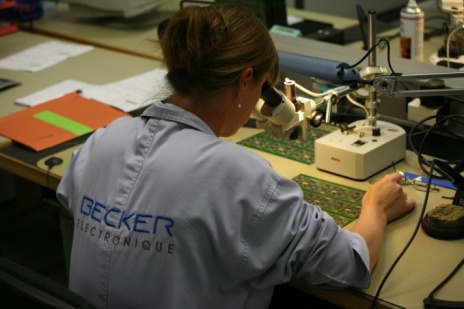 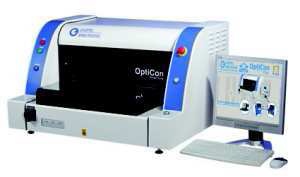 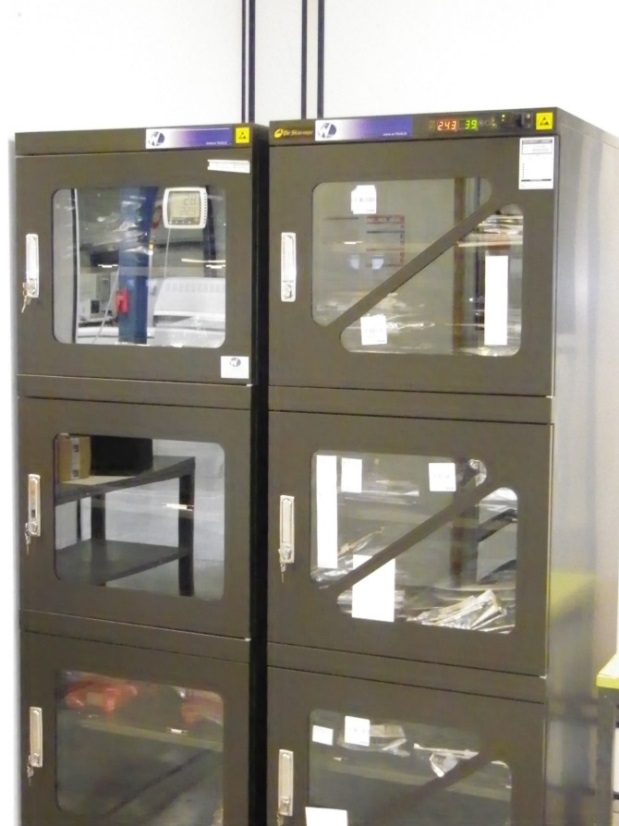 12.03.2018
26
Company Proprietary Information
Prototype Manufacturing
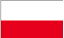 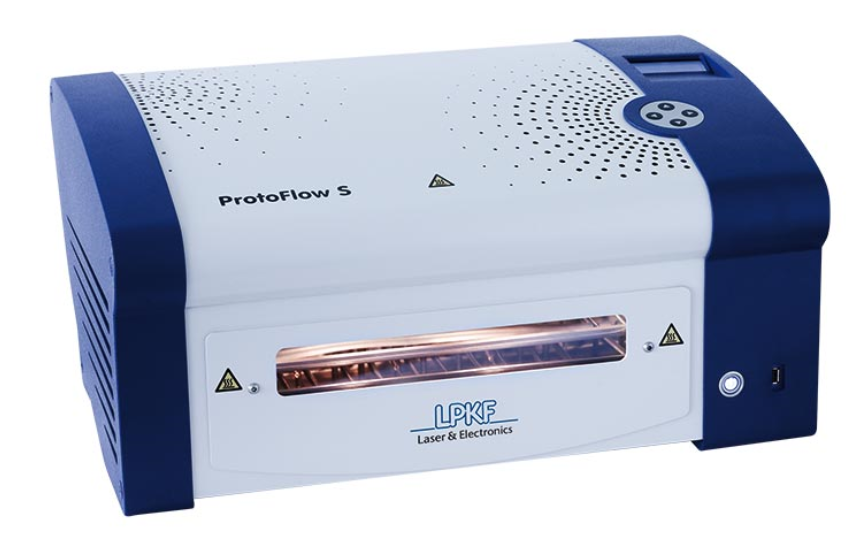 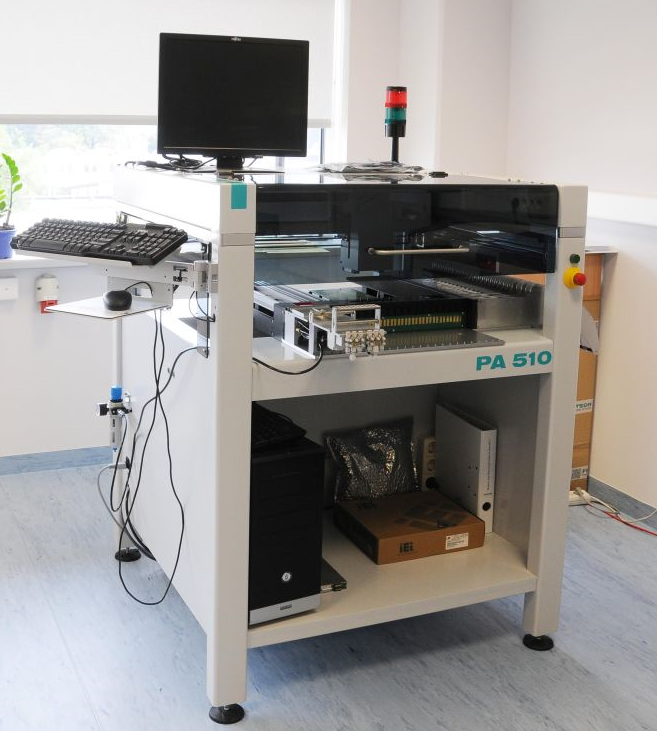 BAP Production capabilities:
 
 models assembly
 prototyping
 small series production of non-certified products
12.03.2018
27
Company Proprietary Information
Integration & Test
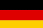 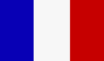 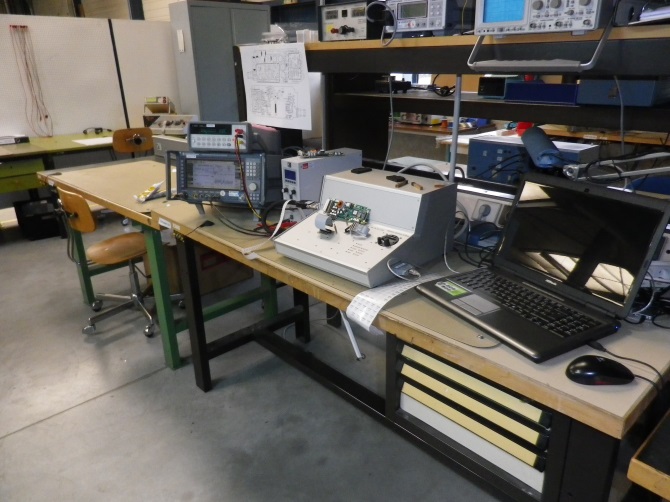 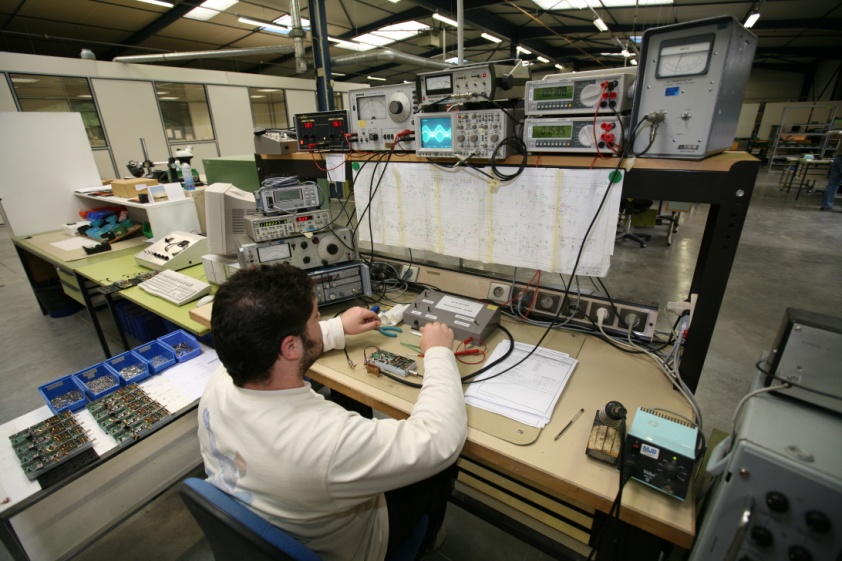 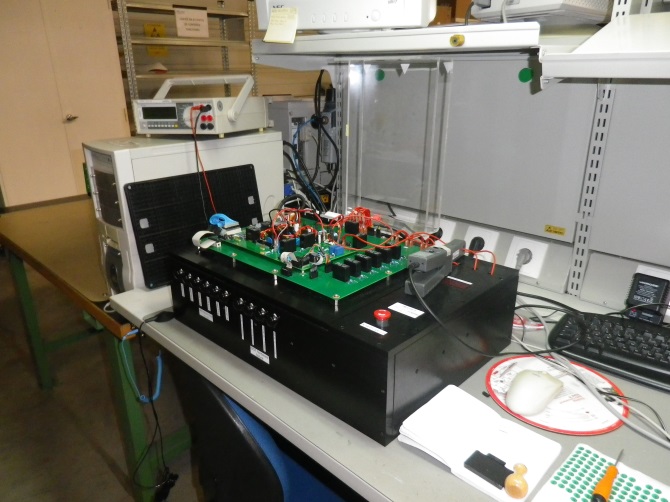 Becker Electronics has also an air-conditioned assembly hall to ensure the repeatability of the processes and an area dedicated to assembling and testing of finished products to expand the range of services offered
Development of Test Equipment

Automation of
Programming
Configuration
Calibration
Functional Test
Environmental Test
Env. Stress Screening
Documentation & Traceability
Benefits

Repeatability
Scalebility (also by transfer to other locations)
Efficiency
12.03.2018
28
Company Proprietary Information
Test
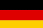 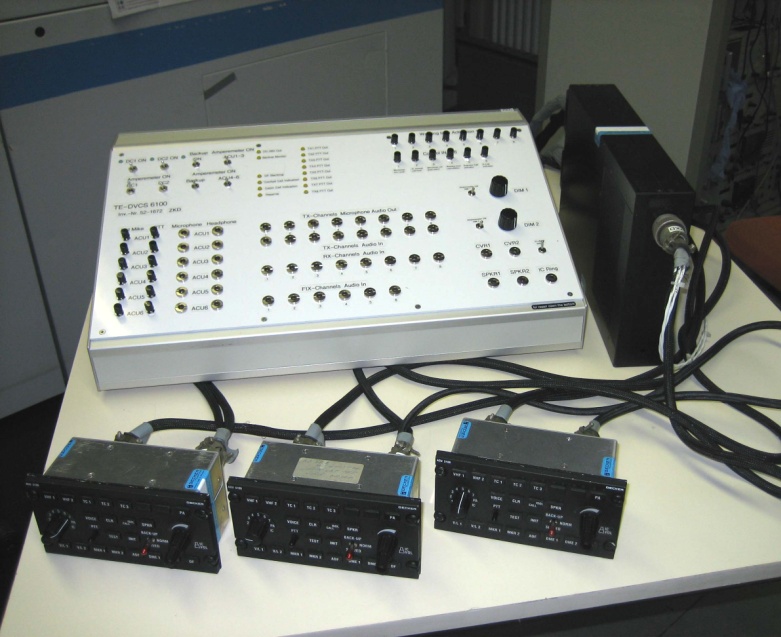 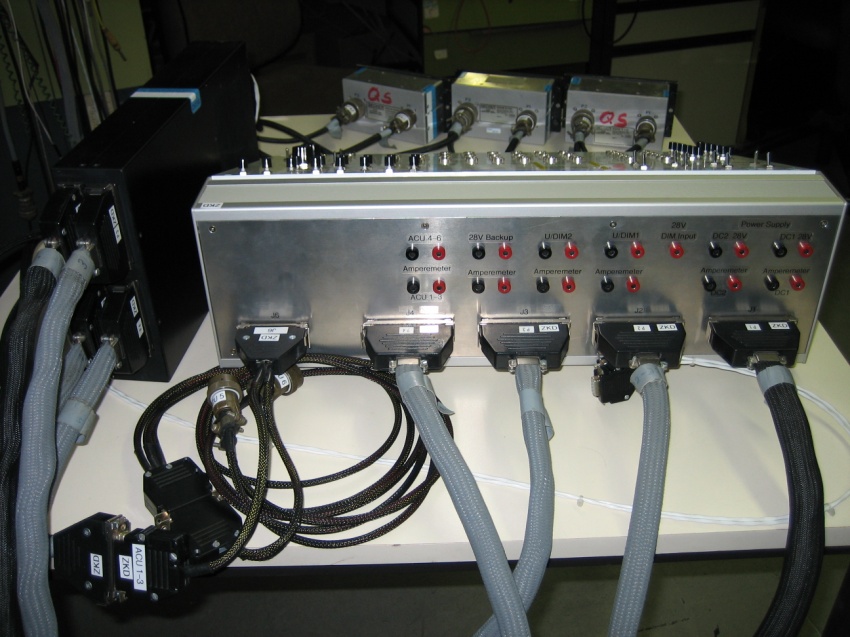 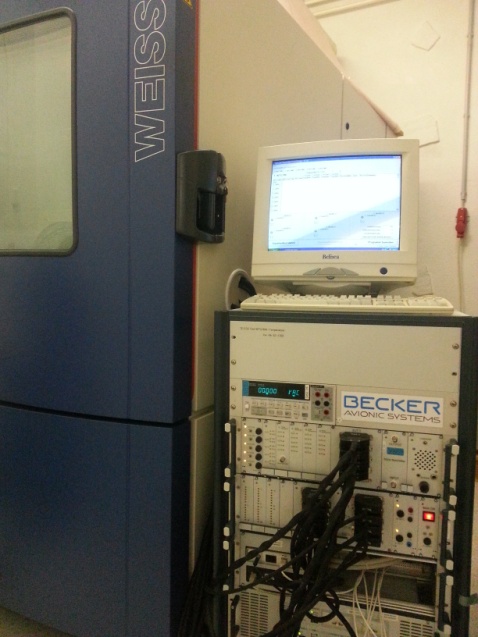 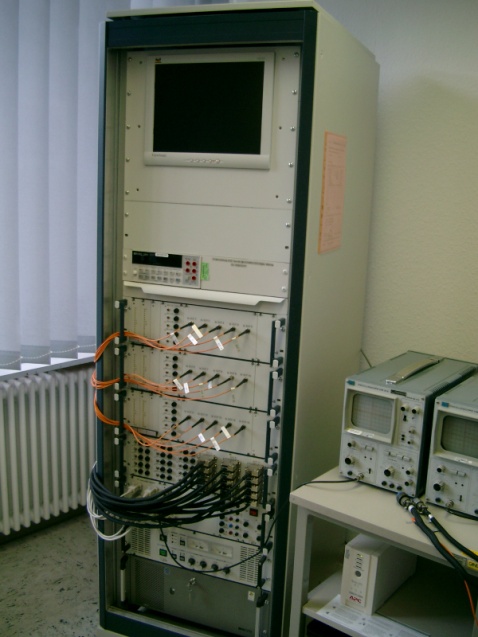 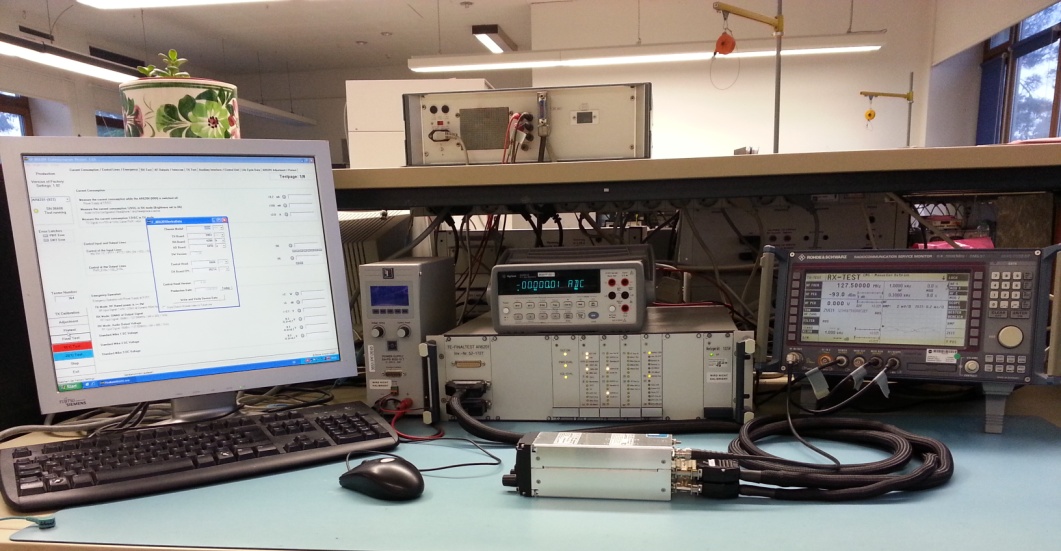 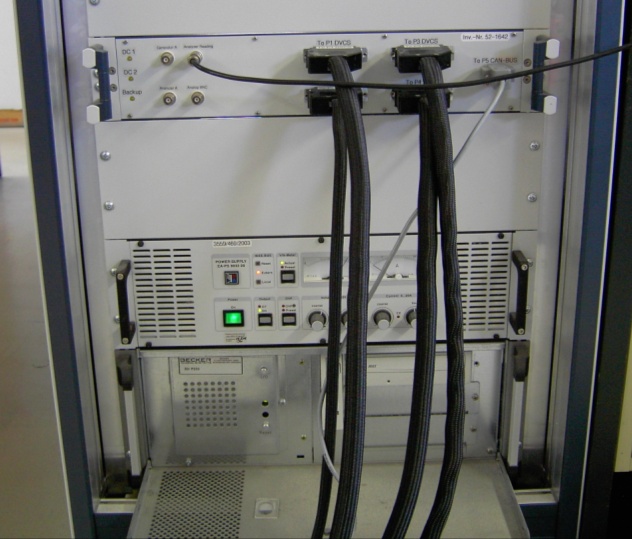 12.03.2018
29
Company Proprietary Information
Maintenance & Repair Organization
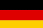 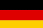 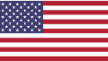 12.03.2018
30
Company Proprietary Information
Becker Avionics International
Becker Avionics  International Headquarter:

Becker Avionics GmbH
Baden-Airpark B108
77836 Rheinmuenster, Germany
Contact: info@becker-avionics.com

www.becker-avionics.com
Becker Avionics  International USA:

Becker Avionics, Inc.
10376 USA Today Way
Miramar, FL 33025, 
Contact: info@beckerusa.com

www.beckerusa.com
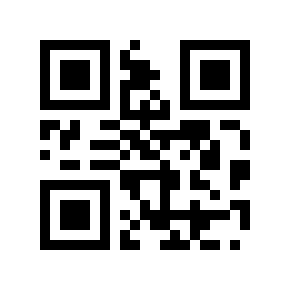 12.03.2018
30
Company Proprietary Information